Perspektiverende Datalogi InternetalgoritmerMapReduce
Gerth Stølting Brodal
Modtaget SMS...
Mine studerende brokker sig over de andre studerende der sidder på forreste rækker og spiller computerspil til forelæsninger. Jeg har sagt de skal sige til dem de skal sætte sig op bagved, men hvis det er et problem i dag, vil du så sige noget om det til forelæsningen?
MapReduce Implementationer
Dean, F. and Ghemawat, S. (2004) MapReduce: Simplified Data Processing on Large Clusters. In: Sixth Symposium on Operating System Design and Implementation (OSDI 2004): 137-150
Hadoop
Apache opensource projekt
MapReduce
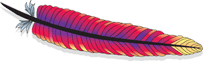 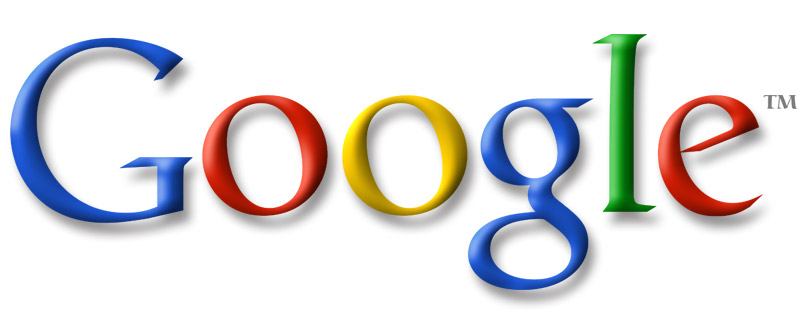 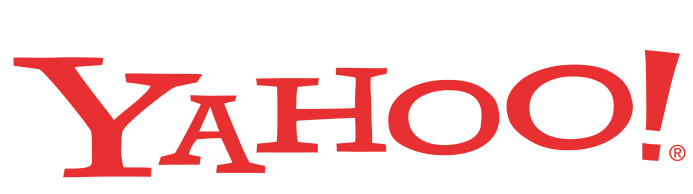 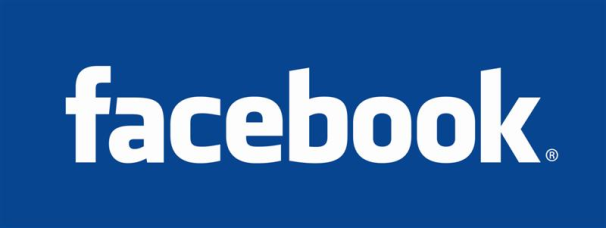 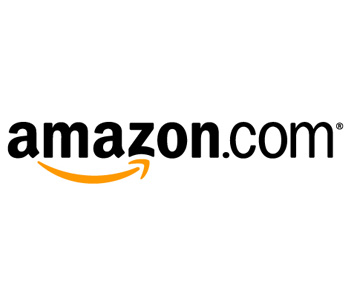 [Speaker Notes: Amazon Web Services]
Parallelle algoritmer – Teori vs Praksis
Behandling af massiv data kræver parallelle algoritmer (fx Google)

Ideelle Teoretiske Verden 
mange maskiner samarbejder synkront 
kan kommunikere i hvert beregningsskridt
utallige teoretiske algoritmer udviklet
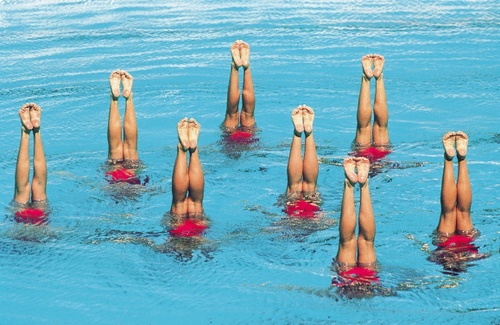 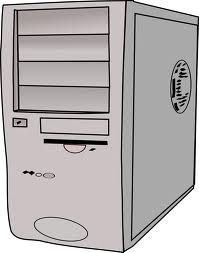 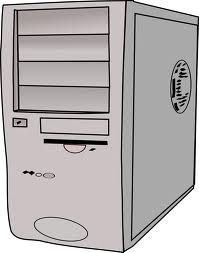 Praksis
meget svært at programmere
korrekthed, concurrency problemer, …
maskiner arbejder med forskellige hastigheder, strejker, bryder sammen
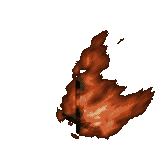 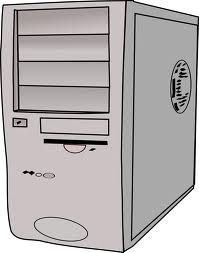 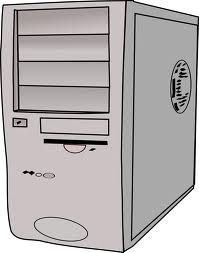 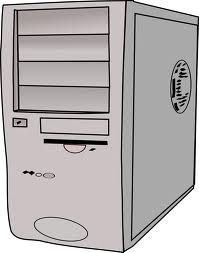 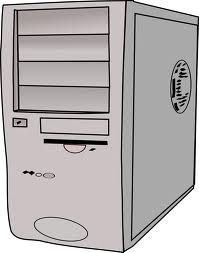 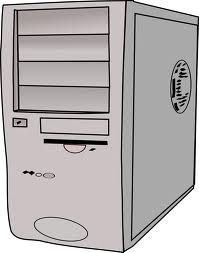 Ønskes: Simpel men slagkraftig parallel model
[Speaker Notes: Google -> Massive data -> Massive processering -> Parallel algoritmer -> mange standard problemstillinger

Tavle eksempel: Sum af n tal.]
Afgrænsning af Kommunikation
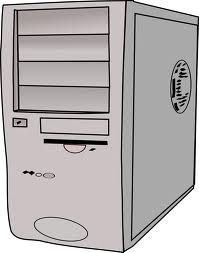 V3
X1
X2
X3
A
X1
W2
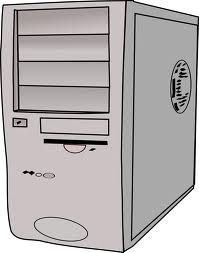 Y1
Y2
B
Y1
Z1
Z1
Synkronisering & kommunikation
Synkronisering & kommunikation
Synkronisering & kommunikation
X2
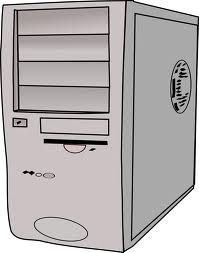 W1
W2
W1
C
V2
Y2
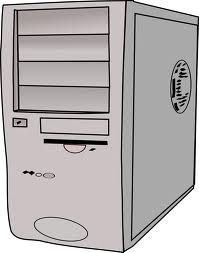 D
V1
V2
V3
X3
E
V1
Beregning på uafhængige maskiner
tid
Parallelle Programmer
Traditionelt specielt udviklede programmer for hvert problem man ønsker at løse
mange ikke-trivielle detaljer i parallel programmer
fejl-tolerance (1000’er af maskiner fejler regelmæssigt)
fordeling af opgaver blandt maskiner
balancering af arbejdet blandt maskiner
MapReduce interfacet (                , 2003)
håndterer ovenstående automatisk
meget begrænsede kommunikation mellem maskiner
algoritmen udføres i Map og Reduce faser
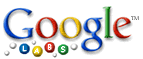 MapReduce
Brugeren skal definere to funktioner	
		        map	  v1	 	     List[ (k,v2) ]
		        reduce 	  (k, List[ v2 ])   List[ v3 ]

Eksempel: Antal forekomster af ord i en tekstsamling
			( ”www.foo.com”, ”der var en gang en...” )	   [ (”der”, ”1”), (”var”, ”1”), (”en”, ”1”), (”gang”, ”1”), (”en”, ”1”)... ]
		( ”www.bar.com”, ”en lang gang...” ) 	   [ (”en”, ”1”), (”lang”, ”1”), (”gang”, ”1”), ... ]
	
		( ”en”, [ ”1”, ”1”, ”1” ] ) 		   [ ”en 3” ]
		( ”gang”, [ ”1”, ”1” ] ) 		   [ ”gang 2” ]
		...
	
Output fra en map-reduce kan være input til den næste map-reduce
map
reduce
MapReduce
Master = en maskine der 
planlægger og fordeler opgaverne
genstarter hængene opgaver på andre maskiner
Map-opgaverne ligger spredt ud på maskinerne (i et GFS  hvor data typisk er replikleret 3 gange)
Hver maskine udfører et antal uafhængige map-opgaver
Sorter alle parene – varetages automatisk af MapReduce biblioteket
Hver Reduce-opgave ender samlet på en maskine
1
2
( ”www.foo.com”, ”der var en gang en...” )	   [ (”der”, ”1”), (”var”, ”1”), (”en”, ”1”), (”gang”, ”1”), (”en”, ”1”)... ]
		( ”www.bar.com”, ”en lang gang...” ) 	   [ (”en”, ”1”), (”lang”, ”1”), (”gang”, ”1”), ... ]
	
		( ”en”, [ ”1”, ”1”, ”1” ] ) 		   [ ”en 3” ]
		( ”gang”, [ ”1”, ”1” ] ) 		   [ ”gang 2” ]
		...
map
”Maskine ID”
reduce
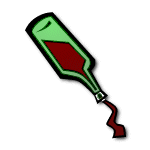 3
En reduce-opgave løses sekventielt på én maskine (mulig FLASKEHALS           )
Hver maskine udfører et antal uafhængige reduce-opgaver
Output er en delliste af det samlede output
Antagelse   Antal maskiner ≤ n1-ε, hver maskine hukommelse ≤ n1-ε
[Speaker Notes: GFS = Google File System]
Hadoop : WordCount Java kode fra tutorialen på hadoop.apache.org
public class WordCount { 
  public static class Map extends MapReduceBase 
  implements Mapper<LongWritable, Text, Text, IntWritable> { 
    private final static IntWritable one = new IntWritable(1); 
    private Text word = new Text(); 
    public void map(LongWritable key, Text value, OutputCollector<Text, IntWritable> output, 
                    Reporter reporter) throws IOException { 
      String line = value.toString(); 
      StringTokenizer tokenizer = new StringTokenizer(line); 
      while (tokenizer.hasMoreTokens()) { 
        word.set(tokenizer.nextToken()); 
        output.collect(word, one); 
      } 
    } 
  } 

  public static class Reduce extends MapReduceBase 
  implements Reducer<Text, IntWritable, Text, IntWritable> { 
    public void reduce(Text key, Iterator<IntWritable> values, 
               OutputCollector<Text, IntWritable> output, Reporter reporter) throws IOException { 
      int sum = 0; 
      while (values.hasNext()) { 
        sum += values.next().get(); 
      } 
      output.collect(key, new IntWritable(sum)); 
    } 
  }
  ...
}
[Speaker Notes: http://hadoop.apache.org/docs/stable/mapred_tutorial.html]
En søgemaskines dele
Indsamling af data
Webcrawling (gennemløb af internet)
Indeksering data
Parsning af dokumenter
Leksikon: indeks (ordbog) over alle ord mødt
Inverteret fil: for alle ord i leksikon, angiv i hvilke dokumenter de findes
Søgning i data
Find alle dokumenter med søgeordene
Rank dokumenterne
Inverteret fil
Input:	List[ (URL, tekst) ]
Output:	List[ (Ord, URL’er) ]
Map 
	(URL, tekst)  [ (ord1, URL),..., (ordk, URL) ]

Reduce 
	(ord, [ URL1,..., URLm ] )  [ (ord, ”URL1,...,URLm”) ]
tekst = ”ord1, ord2, ... , ordk”
[Speaker Notes: Alle URL’er for et ord havner på én maskine. De mest hyppige ord kan komme til at blive flaskehalsen på enkelt maskiner.]
Indgrad af alle siderne
Input:	List[ (i, j) ]
Output:	List[ (i, indgrad(i)) ]
Map 
	(i, j)  [ ( j, 1) ]

Reduce 
	(i, [ 1, 1,..., 1 ] )  [ (i, k) ]
k = indgrad(i)
[Speaker Notes: Flaskehalsen = maskinen der skal tage sig af siden ”facebook.com”, ”www.adobe.com”, ...]
Sum
Input:	[ x1,...,xn ]
Ouput:	[ sum(x1,..., xn) ]
Map 
	xi  [ (random(1..R), xi) ]
Reduce 
	(r, [ xi1,..., xik ] )  [ xi1+∙∙∙+ xik ]
1
R ≈ antal maskiner
Map 
	xi  [ (0, xi) ]
Reduce 
	(0, [ x1,..., xn ] )  [ x1+∙∙∙+ xn ]
2
Øvelser - PageRank
Input:	List[ (i, j) ]
Ouput:	List[ (i, pi(s)) ]
PageRank
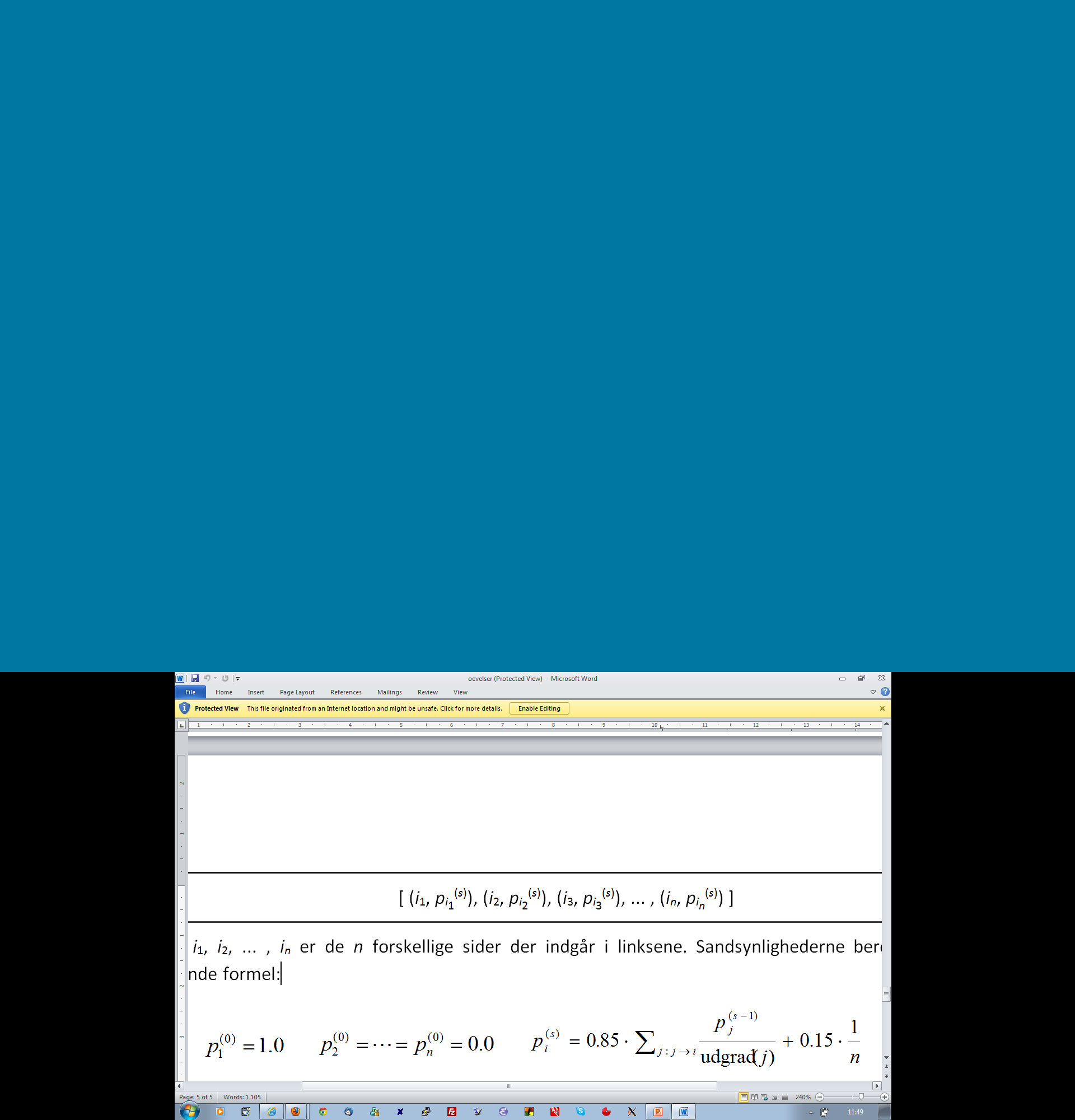 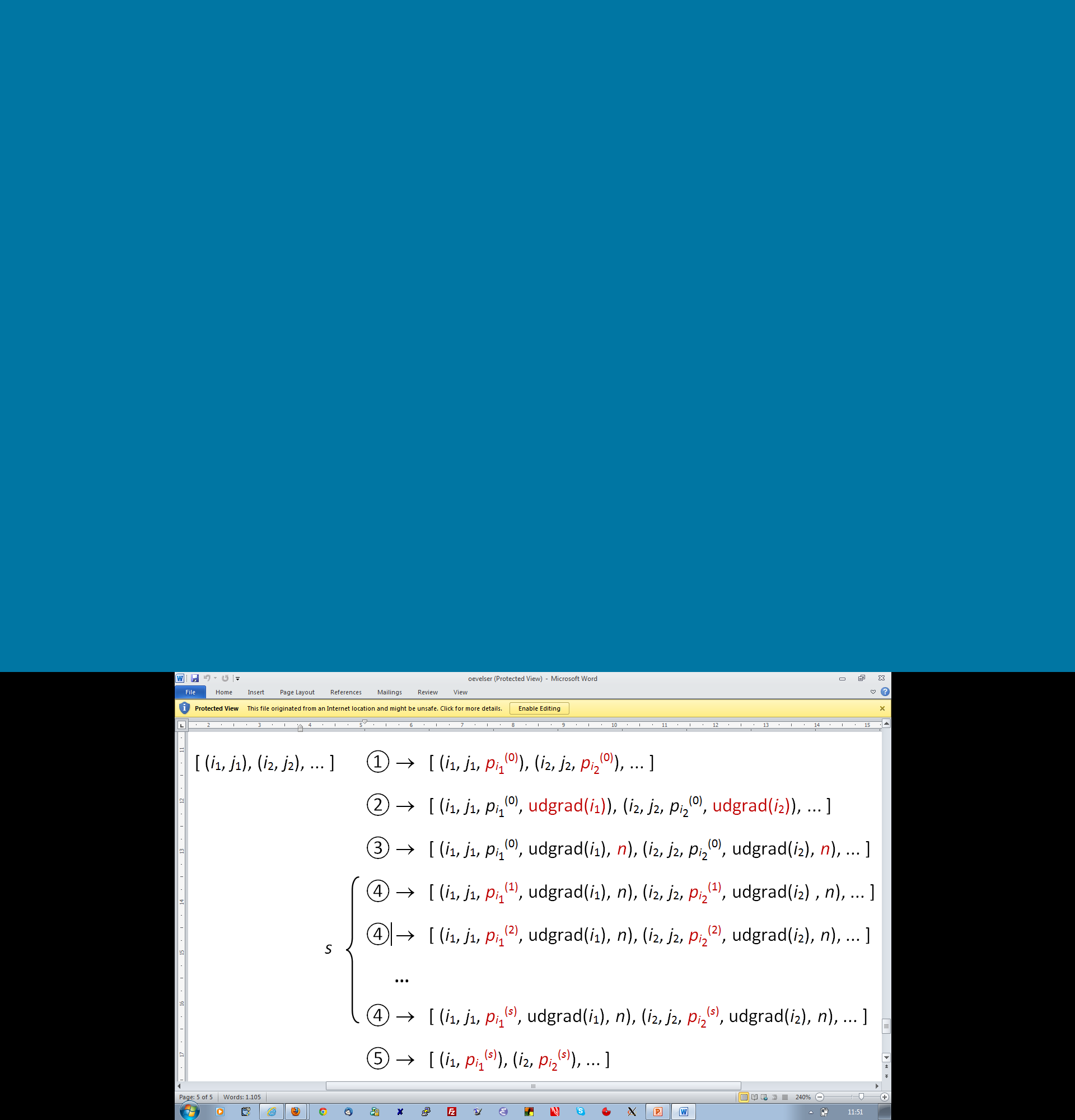 Hint   ①, ② og ⑤ er nemmest
[Speaker Notes: Skriver på hver kant (i,j) information om sandsynligheden for at stå i knuden ”i” (+lidt mere information)]